Paměť a nostalgie v audiovizuálních průmyslech FAVh033
7. 4. 2021
Mgr. Šárka Gmiterková, Ph. D.
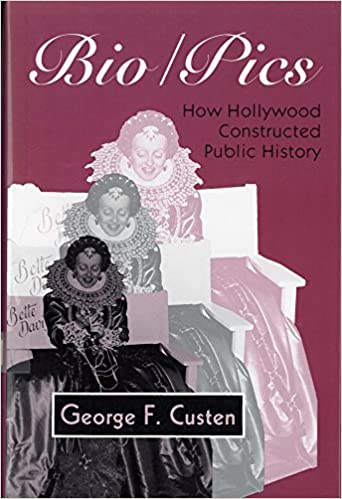 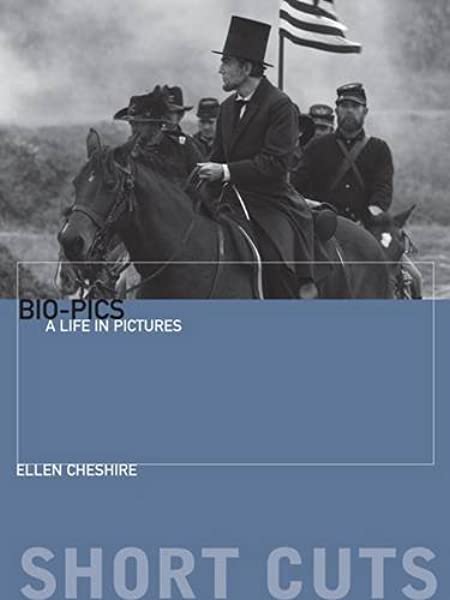 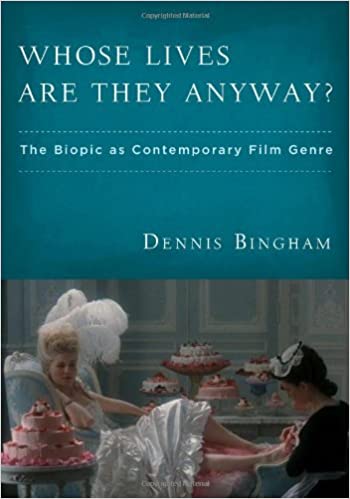 2
zápatí prezentace
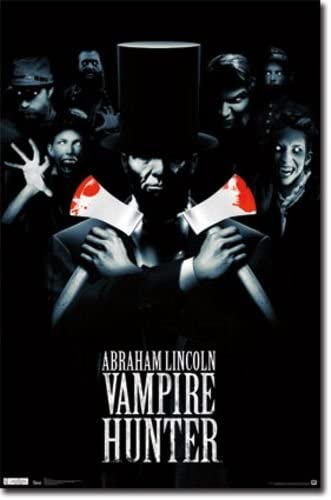 Životopisný film / Biopic
Biopic = biografical picture

NE filmy pouze inspirované životem skutečných osobností / převaha fantazijních prvků / zastřená vyprávění o skutečných osobnostech

„Biopic vypráví, ukazuje a oslavuje život svého subjektu, a to s cílem ukázat, objevit nebo zpochybnit jeho či její místo ve světě.“ (Dennis Bingham)

Cyklický výskyt – hlavně klasické období, znovu od druhé poloviny 90.let >> silný nástup kultury celebrit jako důležitý faktor
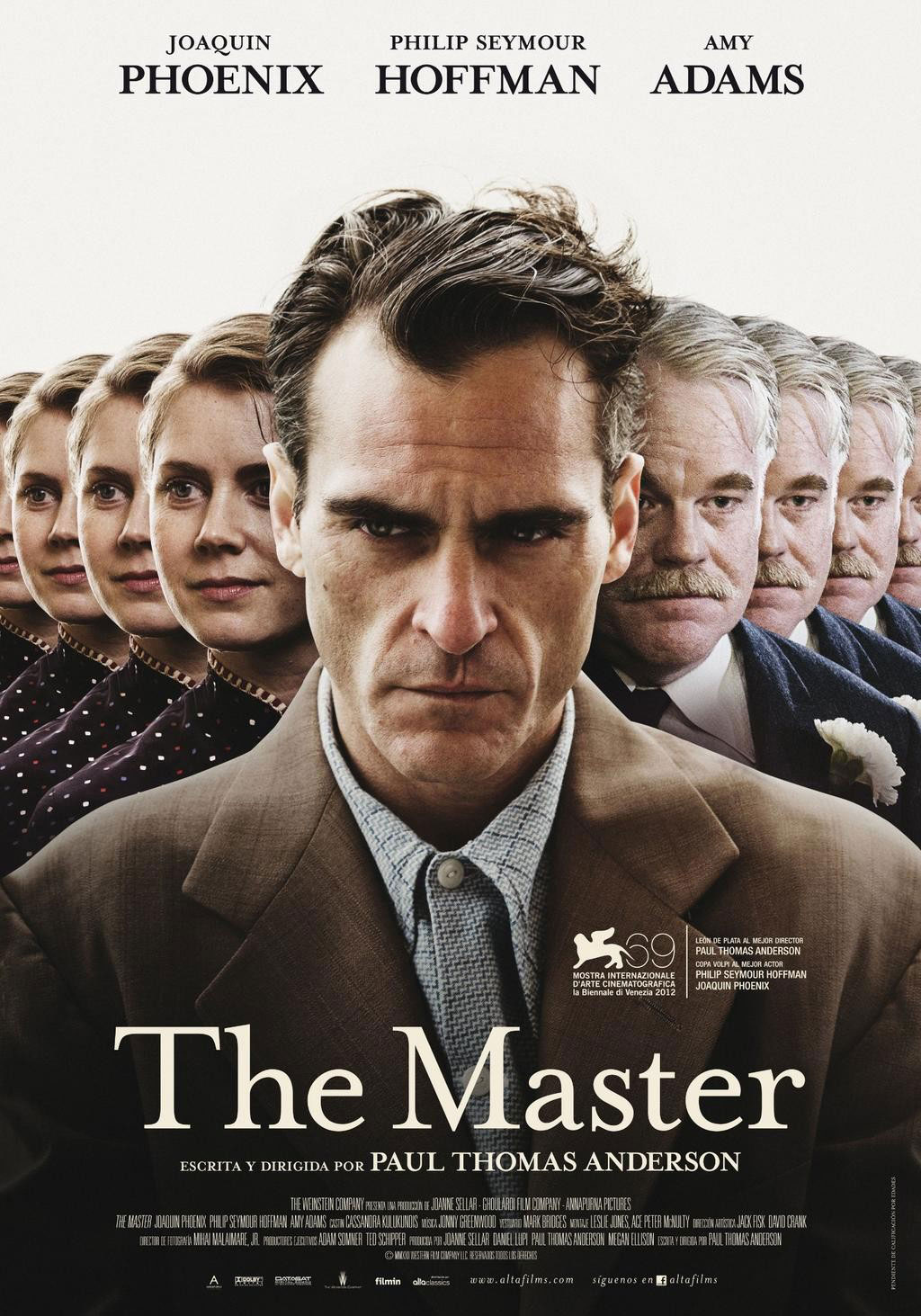 3
zápatí prezentace
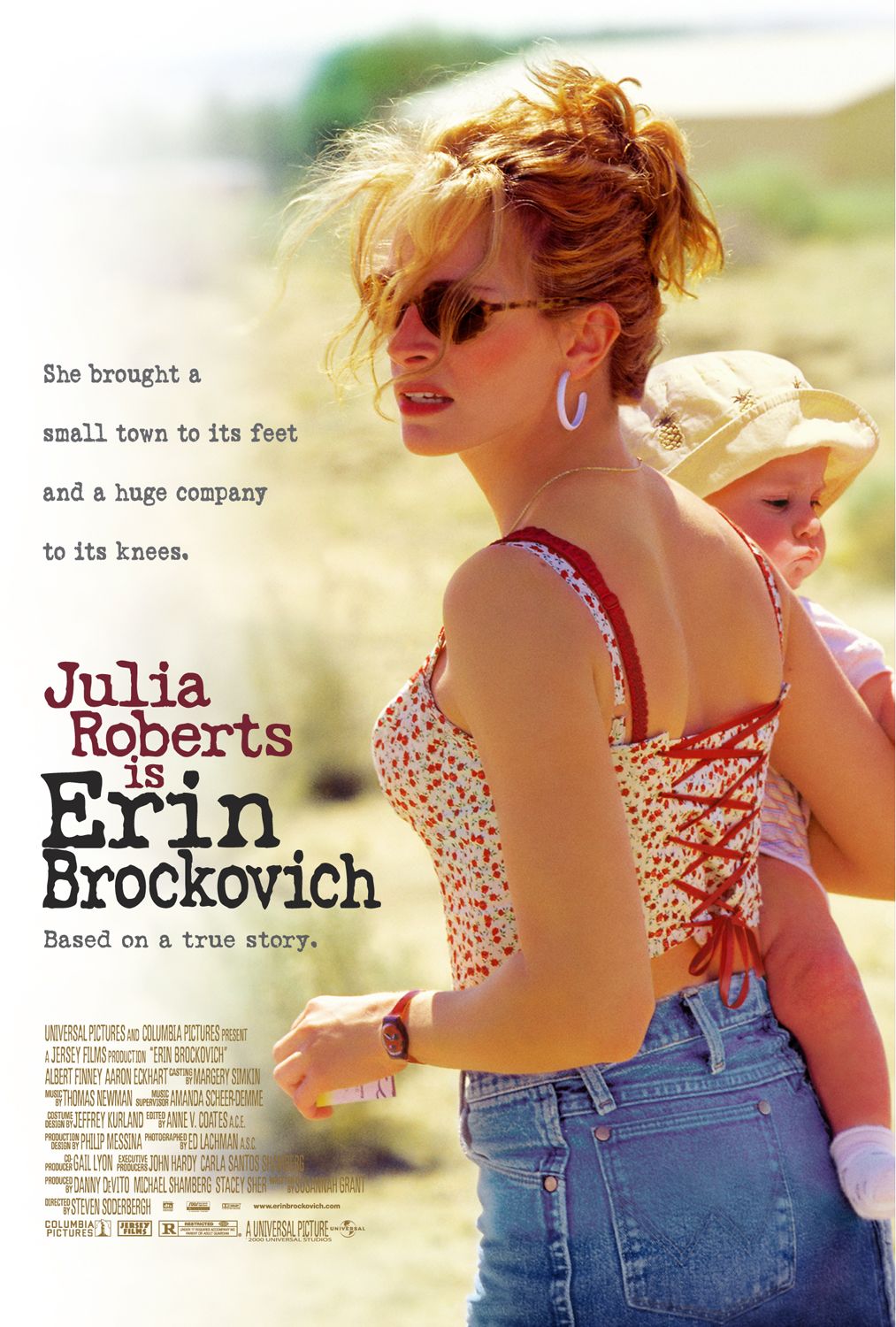 Žánr? O kom?
Nemá ustálené konvence, nedává žádné indicie stran narace či stylu

Důsledně chronologické X flashbacky X životní oblouk X krátký výřez

Dramaturgické zhuštění nebo rozvolnění (různý poměr „bio“ a „pic“)

Faktografická přesnost jako důsledek paratextů?

V klasickém období životopisy historických velikánů >> od pol. 90. let preference osudů 20.století (lidé obyčejní, nechvalně známí)
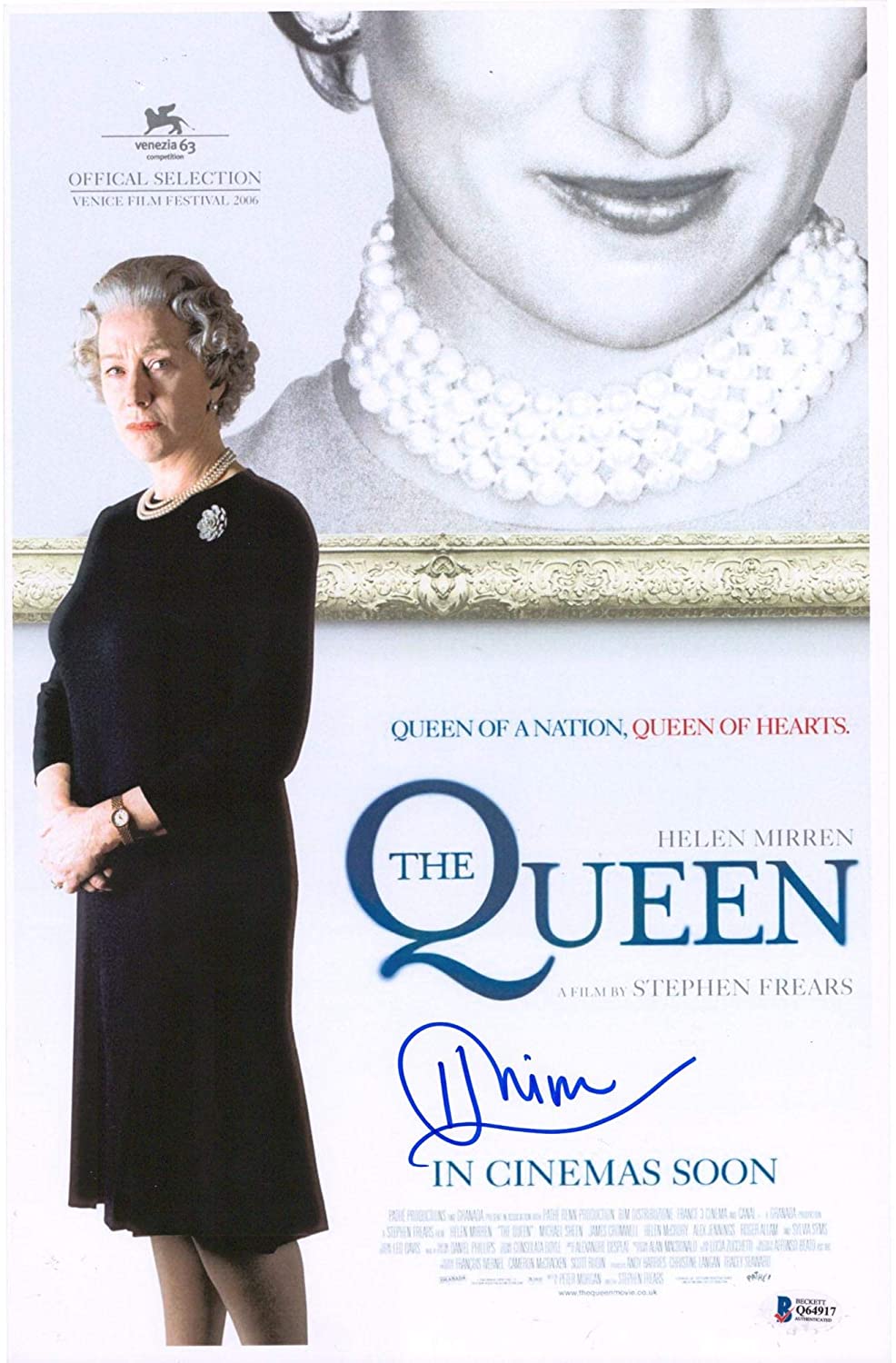 4
zápatí prezentace
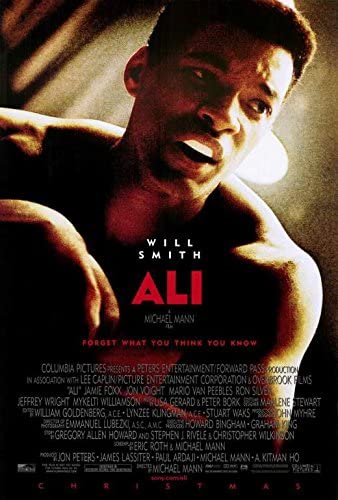 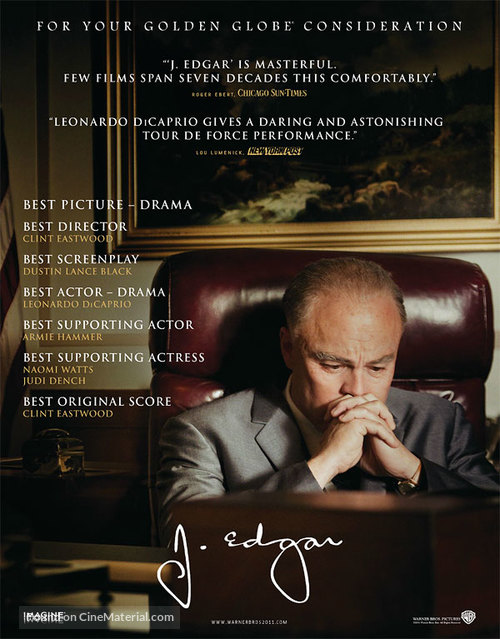 Herecká příležitost?
Velmi ceněné herecké příležitosti – jako naprosté odevzdání se roli

X výhrady – pouhé mimikry, limitující masky

Možné rozklížení hvězdného obrazu a role

Chování určitých sociálních skupin redukované na vnější performanci?
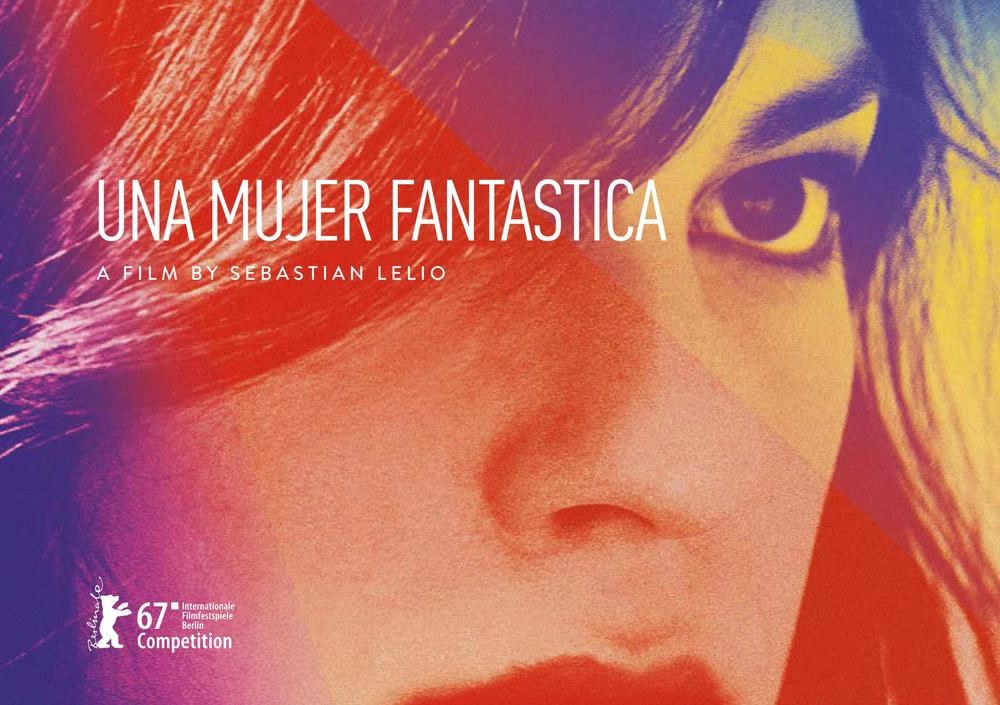 5
zápatí prezentace
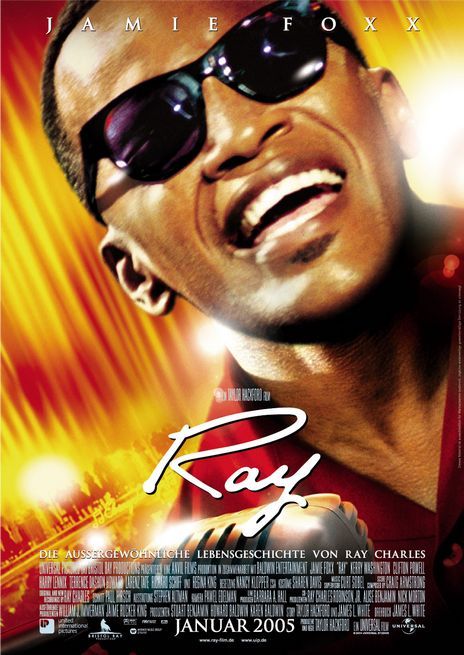 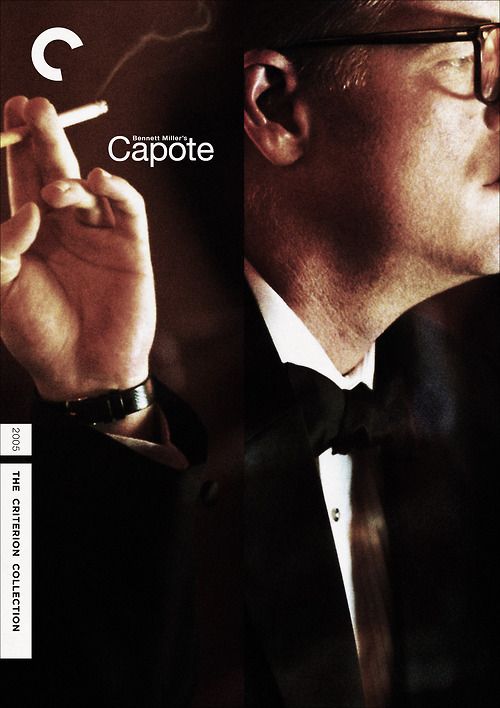 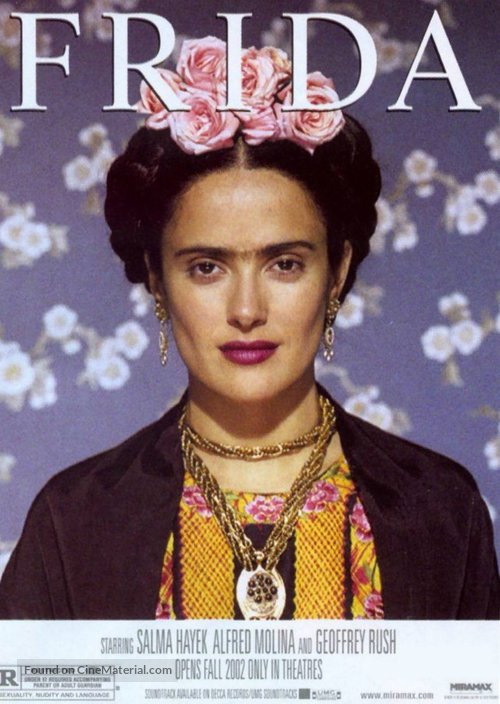 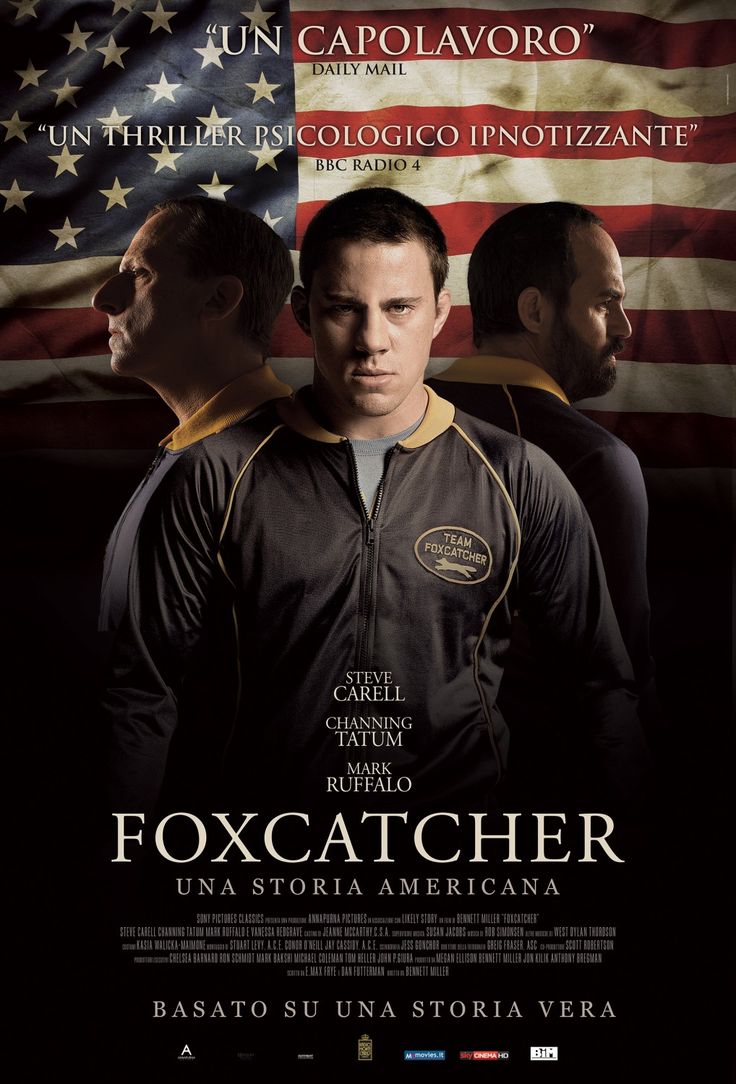 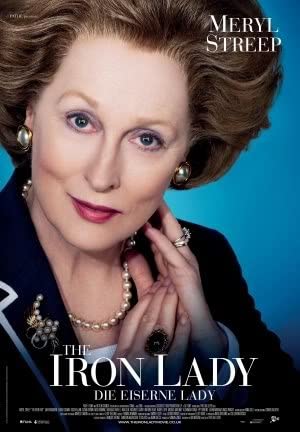 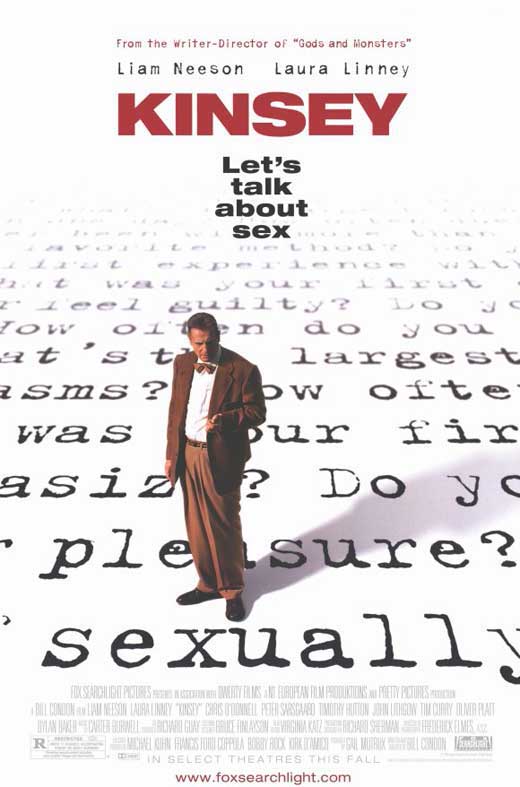 6
zápatí prezentace
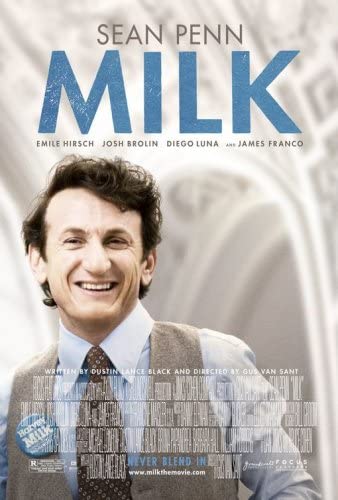 Milk (USA 2008, r. Gus Van Sant)
Konvenční a zároveň neortodoxní biopic >> vypráví o výjimečném jedinci a/nebo o komunitě?

Nárůst LGBTQ biopiců od poloviny 90. let >> dramatická vyprávění o bojích za lidská práva a proti předsudkům (X chybí happy endy, každodennost) + příběhy komplikovaných LGBTQ jedinců (Zrůda, Swoon)

Kritické hlasy zevnitř komunity (redukovaný, desexualizovaný Harvey Milk) X film pro široké publikum
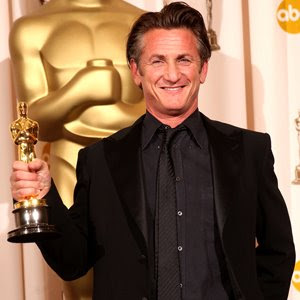 7
zápatí prezentace
8
zápatí prezentace
9
zápatí prezentace
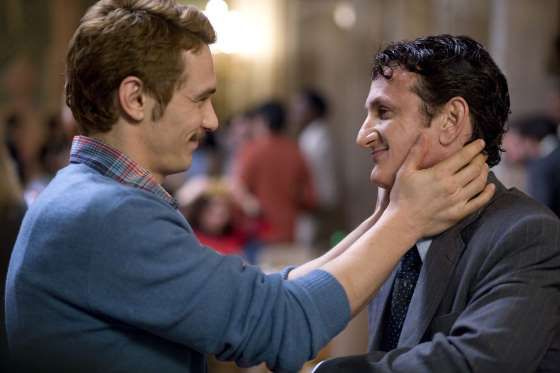 Politika X Romance
Vedlejší postavy hlavně pro zdůraznění charakterových rysů hrdinů / hrdinek

Romantická linka je nutná jako protiváha k dramatickým událostem + pro polidštění hrdiny/hrdinky
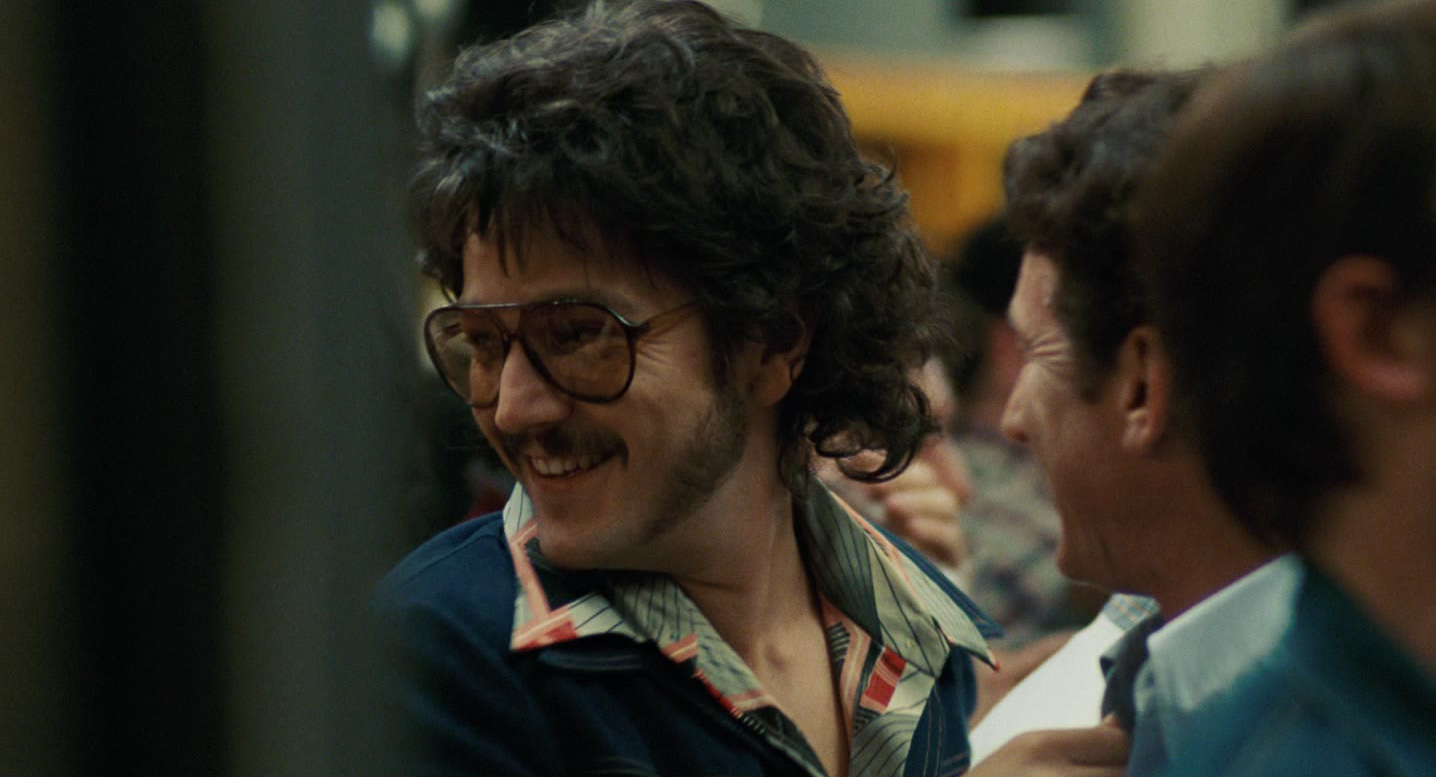 10
zápatí prezentace
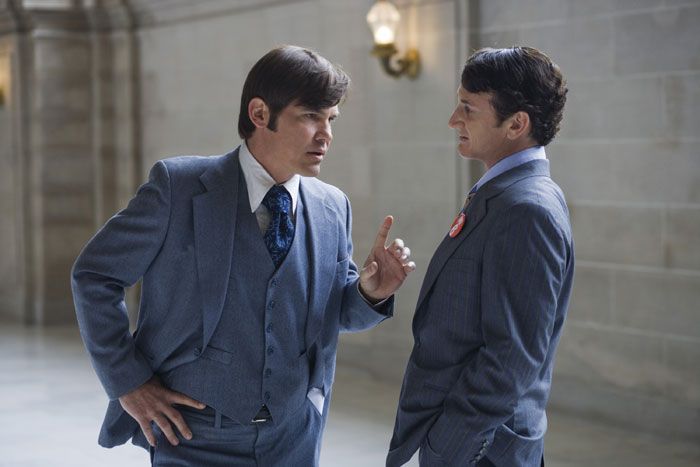 Ujasněte si…
Jak Milk splétá osobní (romantickou) linku a portrét jedné specifické komunity? Co je osobní a co politické?

Kdy se s postavou Harveyho Milka setkáváme? Jsme svědky formativního politického názoru? Jaká je jeho politická agenda?

Jak ve filmu Milk fungují vedlejší postavy?
11
zápatí prezentace